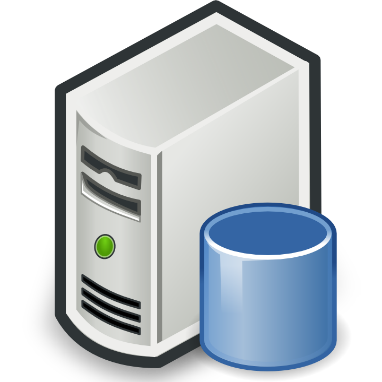 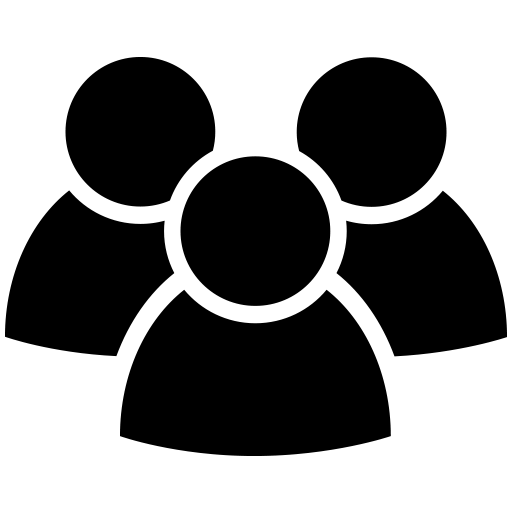 HRIS
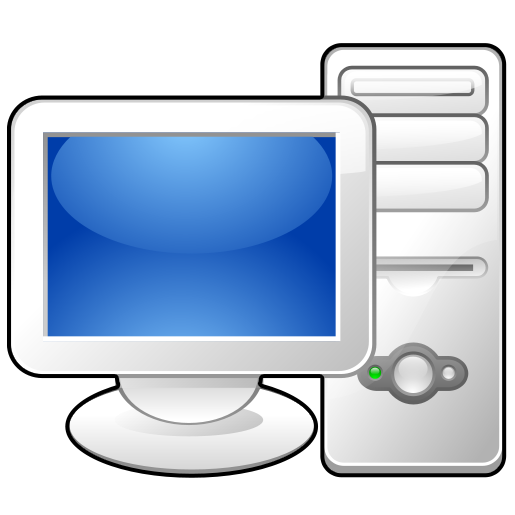 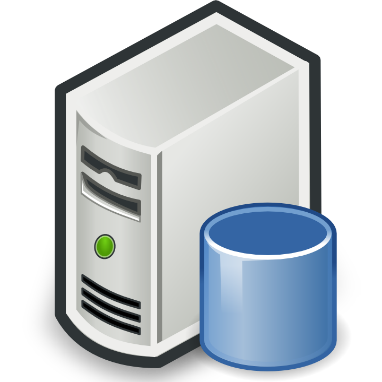 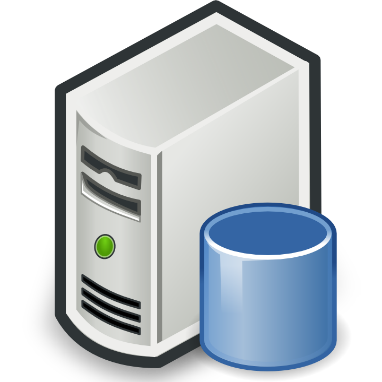 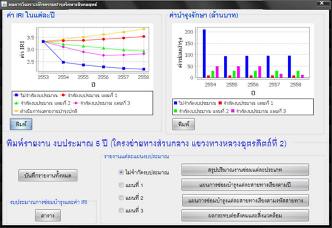 Roadnet
CRDB
Standalone
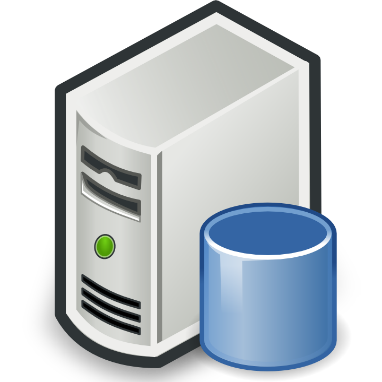 TIMS
HRIS
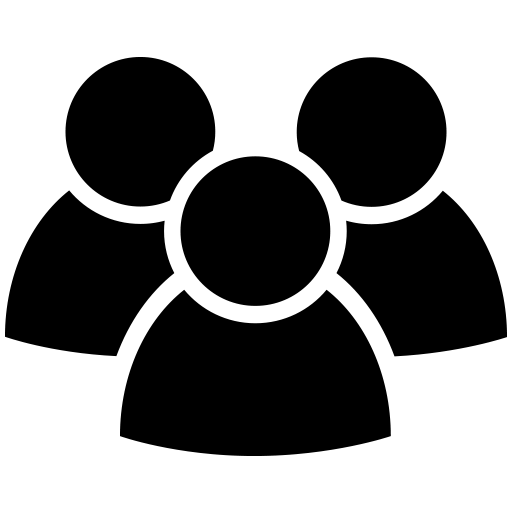 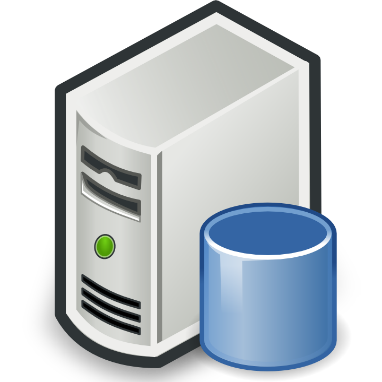 Roadnet
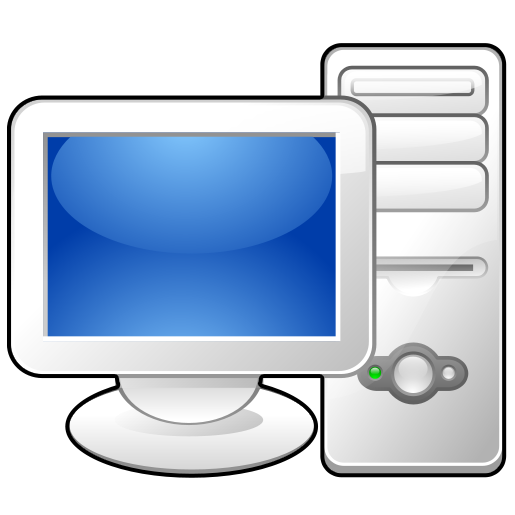 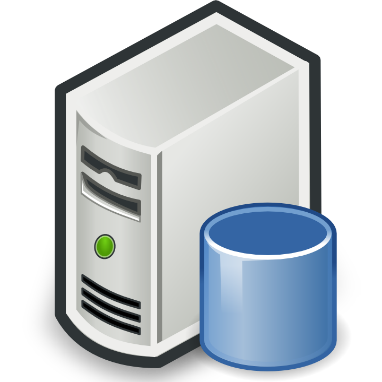 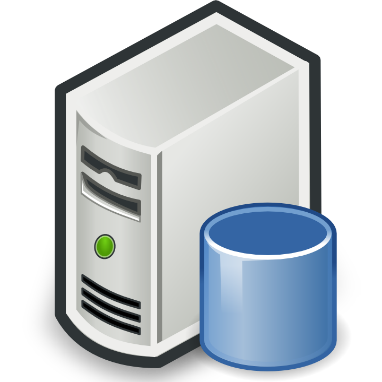 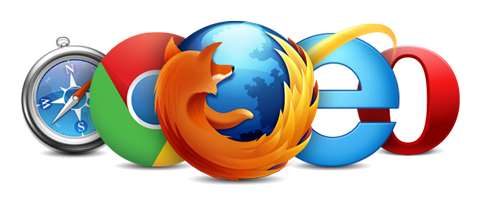 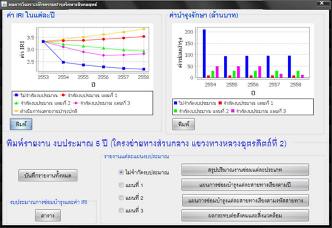 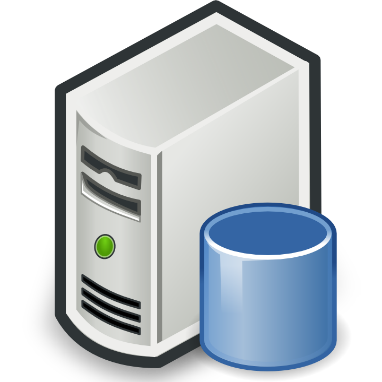 TPMS ๒๐๑๖
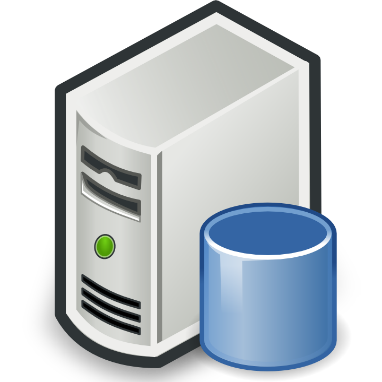 TIMS
MIIS